看图猜故事
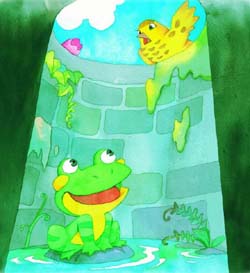 坐井观天
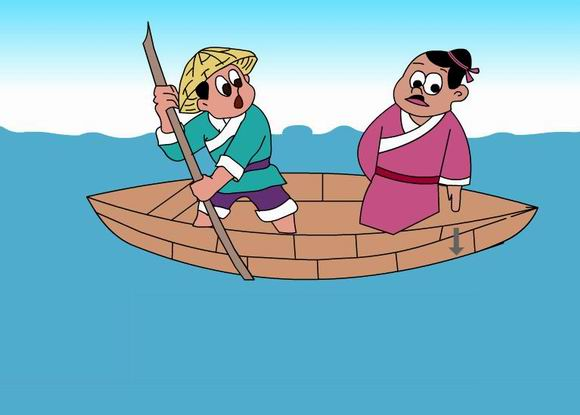 刻舟求剑
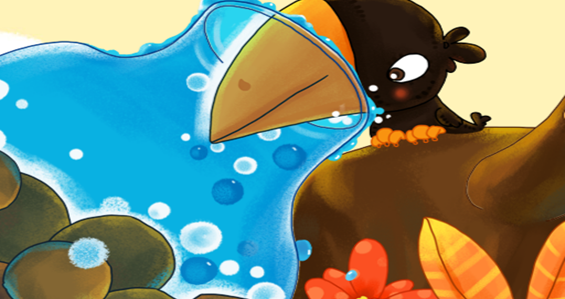 乌鸦喝水
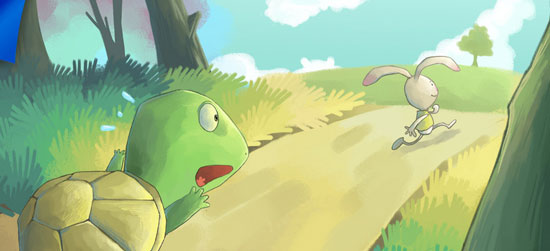 龟兔赛跑
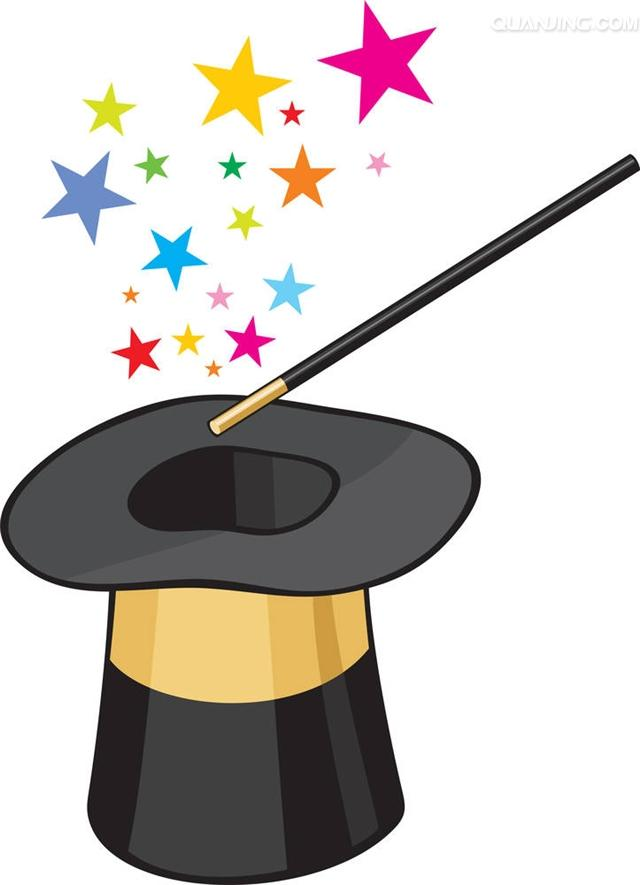 小故事
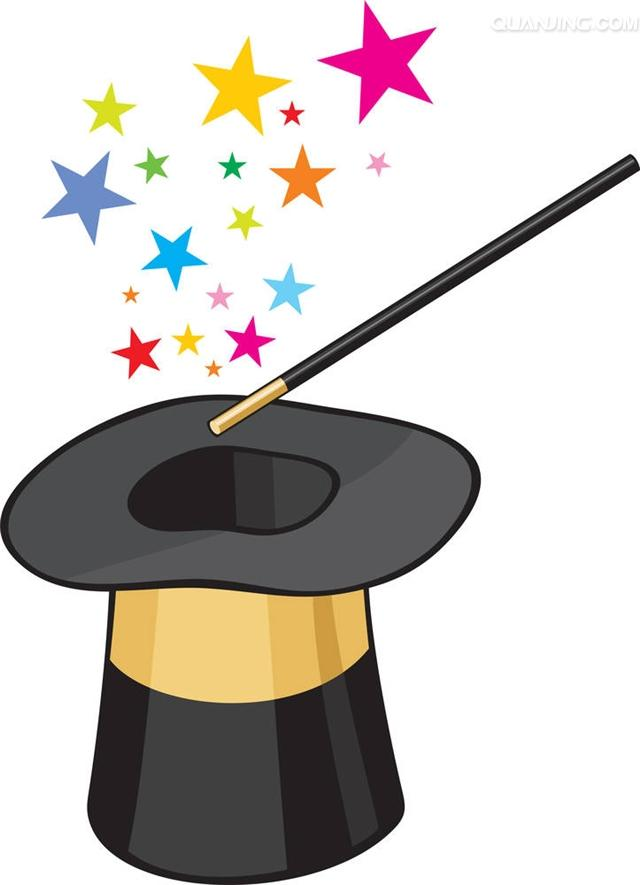 小故事,大道理
yù
大道理
寓言
zé
寓言二则
一则（       ）
新闻
笑话
日记
广告……
láo
牢
Wáng
亡
（   ）羊补（   ）
?
自读要求：
自由读文，圈画出不认识的字，并想办法认识它。
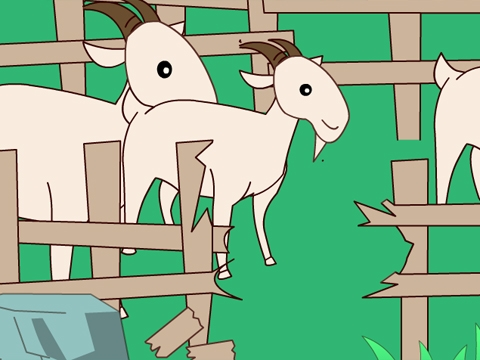 juàn
kū lóng
羊圈
窟窿
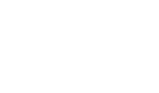 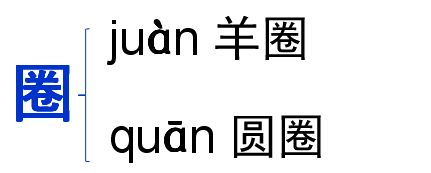 窟窿
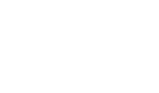 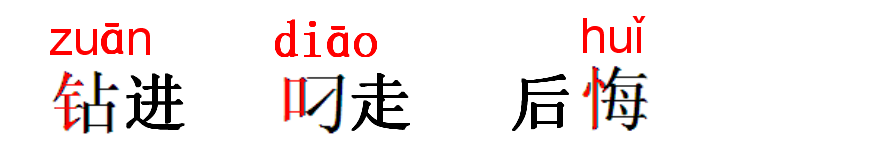 fāng
街坊
cǐ
shí
从此
结结实实
街坊   窟窿   结结实实

羊圈   从此

钻进   叼走   后悔
同桌互读第1自然段，注意读准字音。
从前有个人，养了几只羊。一天早上，他去放羊，发现羊少了一只。原来羊圈破了个窟窿，夜里狼从窟窿钻进去，把羊叼走了。
羊圈
“圈”就是养家畜的棚栏。
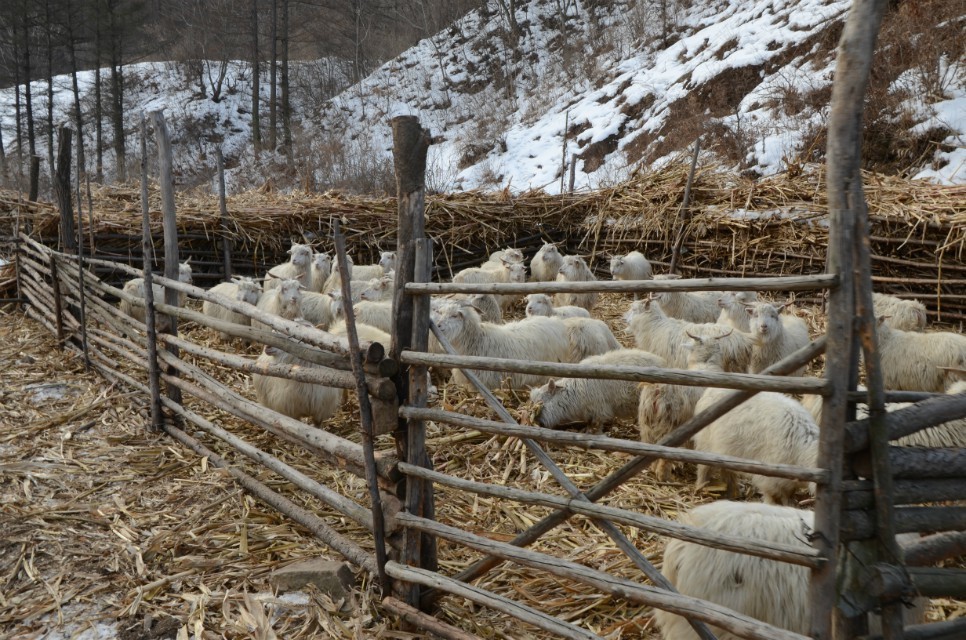 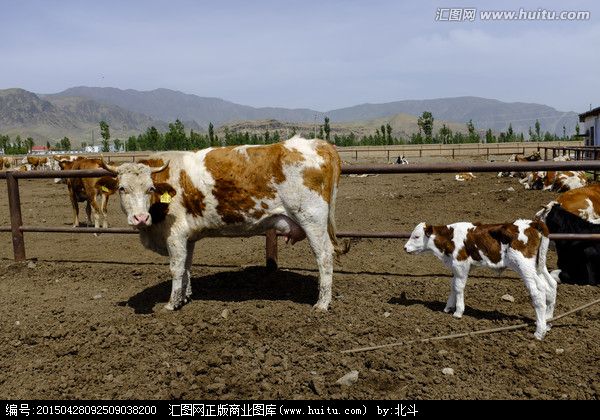 羊圈
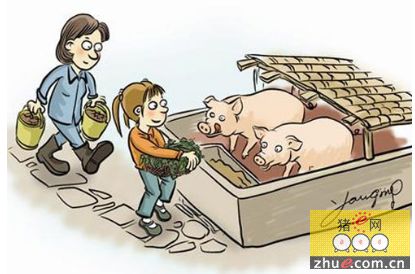 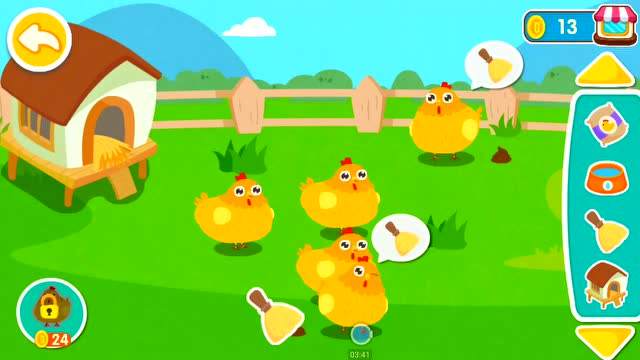 猪圈
鸡圈
牛圈
原来羊圈破了个窟窿，夜里狼从窟窿钻进去，把羊叼走了。
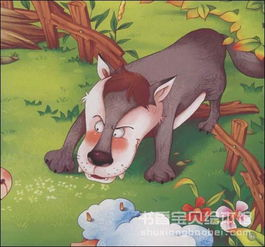 钻                  叼
劝告
邻居
街坊
劝
街坊劝他说:“赶紧把羊圈修一修，堵上那个窟窿吧！”
quàn
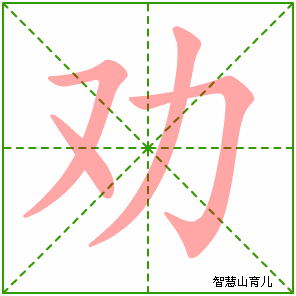 劝说
劝解
劝告
gào
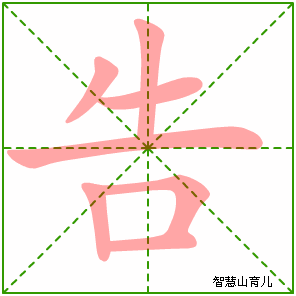 告诉
公告
告知
后悔
他很后悔没有听街坊的劝告，心想，现在修还不晚。他赶紧堵上那个窟窿，把羊圈修得结结实实的。从此，他的羊再也没丢过。
亡羊补牢
丢失
羊圈
为什么牧羊人会丢两次羊？
没有及时补救，造成了第二次丢羊，损失更大。
为什么他后来再没丢羊了？
及时补救，避免了第三次丢羊。
如果要避免第二次丢羊，他应该怎么办？
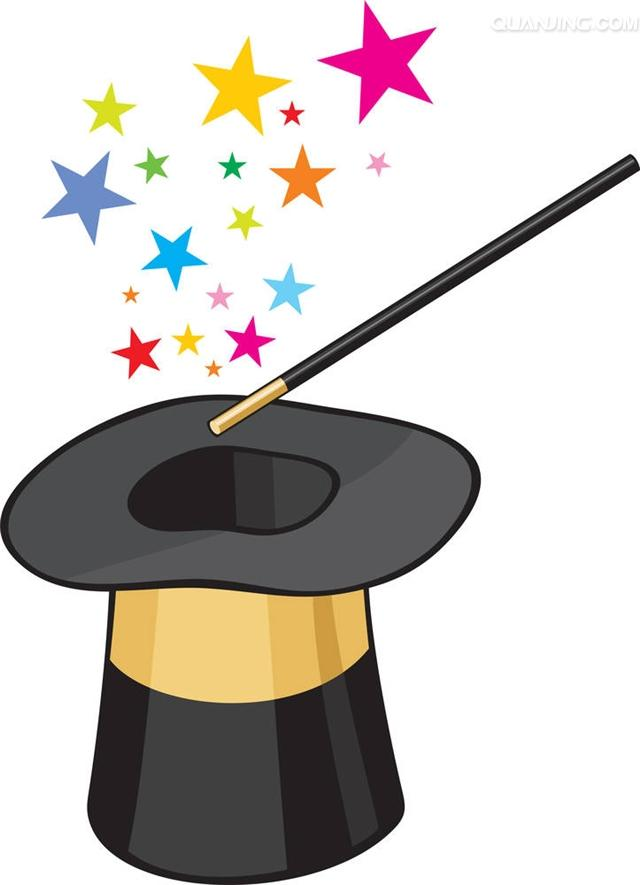 寓言
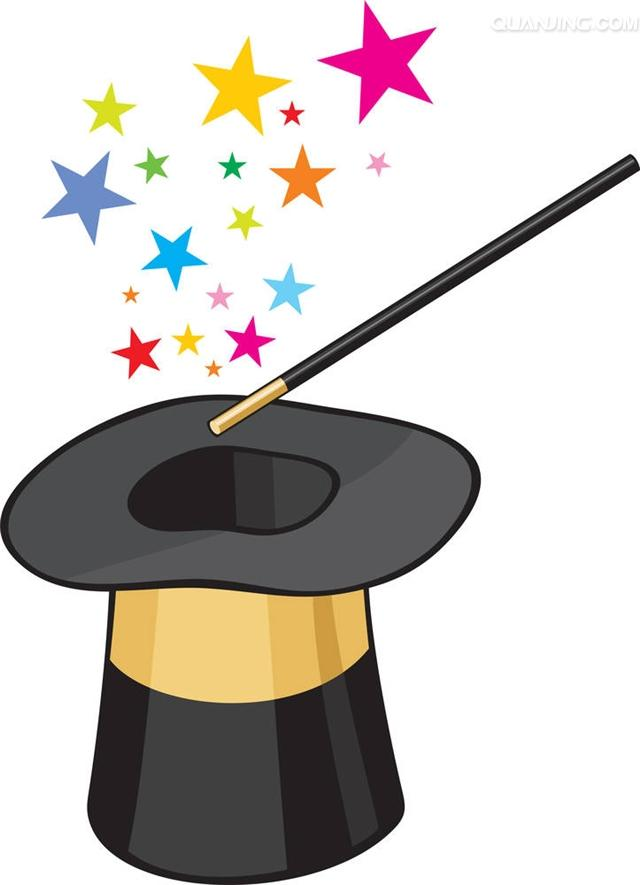 亡羊补牢
一个人做错了事，只要肯接受意见，认真改正，就不算晚。
寓意
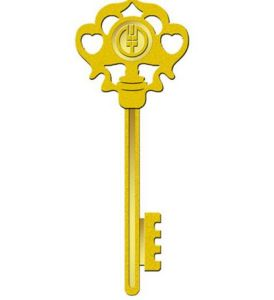 联系生活中的事例，说说事例中的“牧羊人”“羊圈”。
wáng
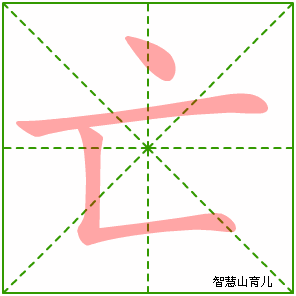 灭亡
亡国
láo
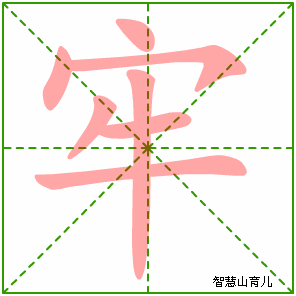 牢记
牢固
牢房
zuān
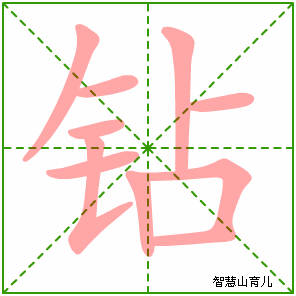 钻进
钻洞
钻入
diū
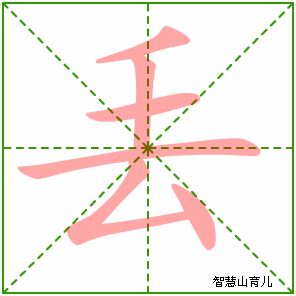 丢失
走丢